CUADERNO
          DE
       VIAJE
ERASMUS+ ES UNA BUENA OPORTUNIDAD PARA LOS CHICOS DE EUROPA PARA CONOCER OTRAS CULTURAS, DIFERIENTES IDIOMAS Y SOCIALIZAR CON CHICOS DE OTROS PAISES.
ESTA HA SIDO NUESTRA EXPERIENCIA, AHORA VAMOS A CONTAR…
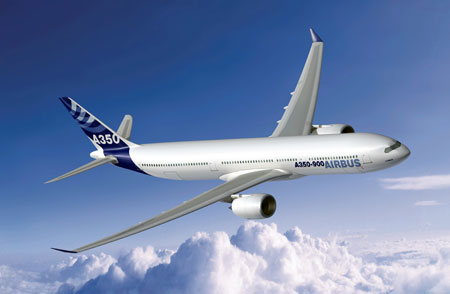 EN VIAJE…
FAMILIAS!
Nosotras hemos vivido en casa de algunas familias españolas. Todas las familias han sido muy acogedores, gentiles y nos hicieron sentir como en casa. Ha sido muy interesante descubrir nuevos costumbres y nuevas comidas, pero no siempre ha sido facìl…
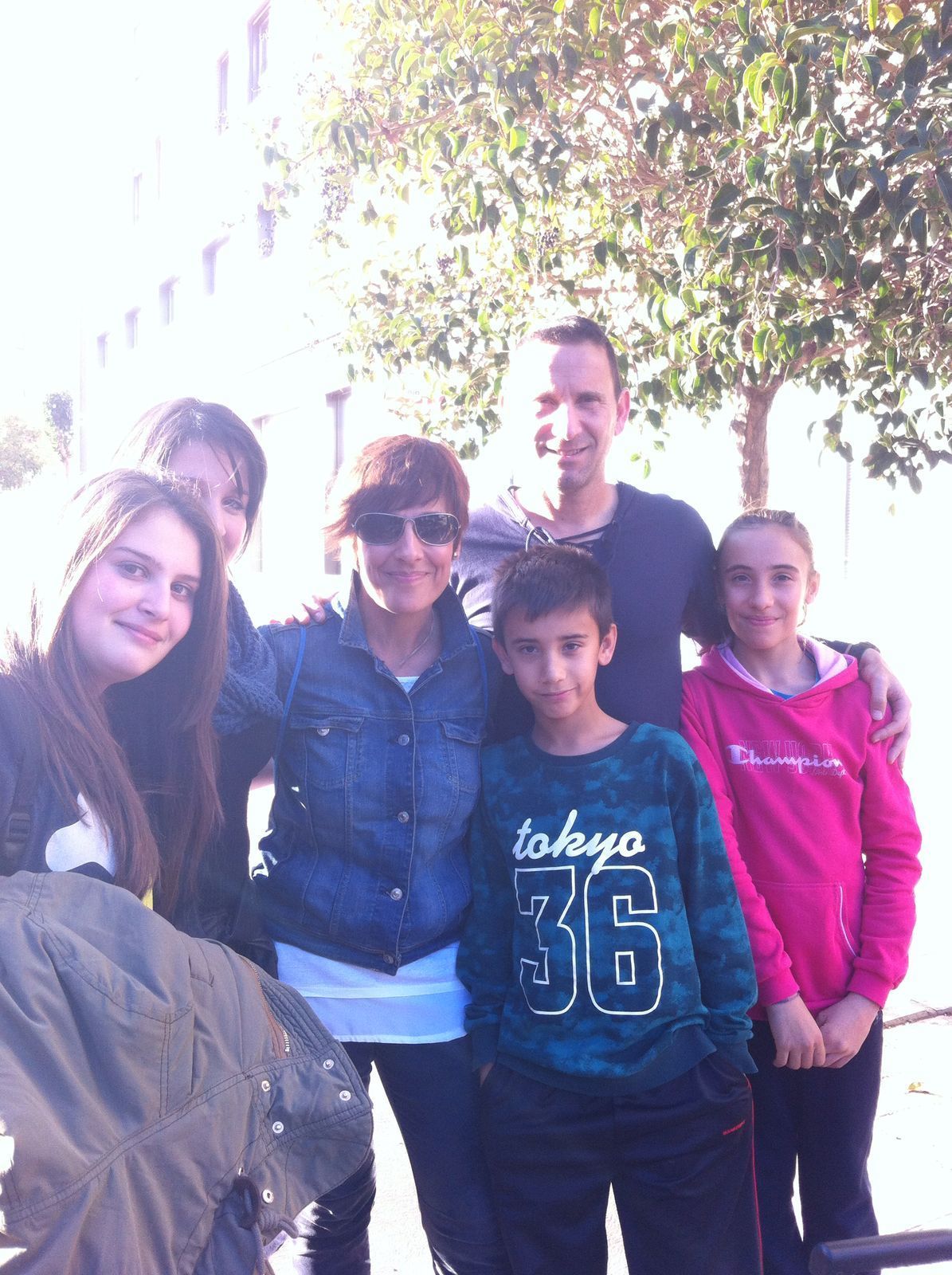 FAMILIA PALMA
JOSE’
ANA
LAURA
SERGIO
NOELIA
JAVI
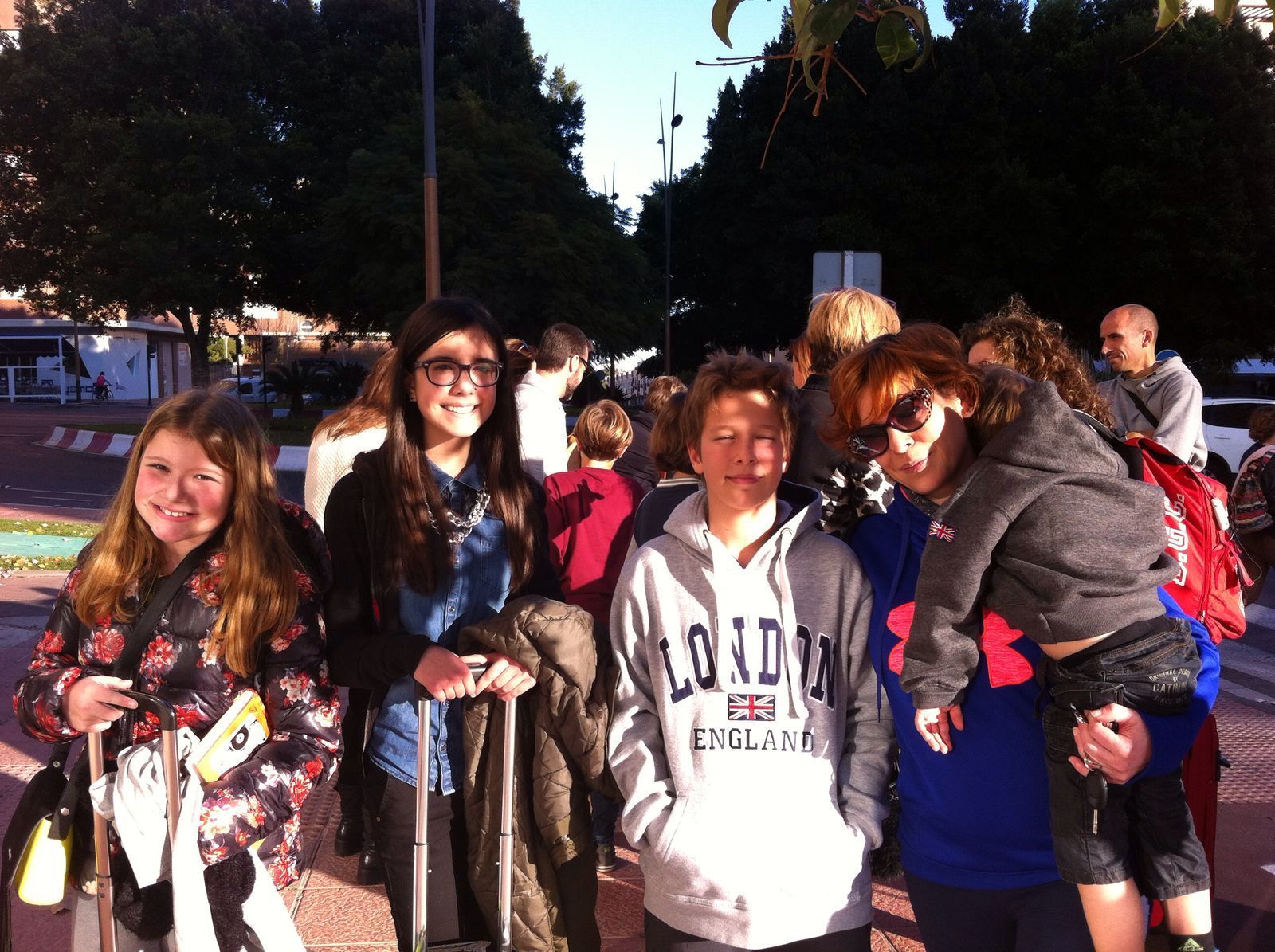 HUGO
FAMILIA CEBRIÁN
GINÈS MORATA
Ginès Morata ha sido nuestra escuela para toda nuestra semana en España. Nos ha gustado mucho, porquè habia mùsica, colores, decoraciones costruidas por los alumnos para  el projecto Erasmus+. Habia un jardin y un espacio para jugar antes de comer. Los profesores eran muy buenos y habia ordenadores en todas las clases. Era muy diferiente de la nuestra
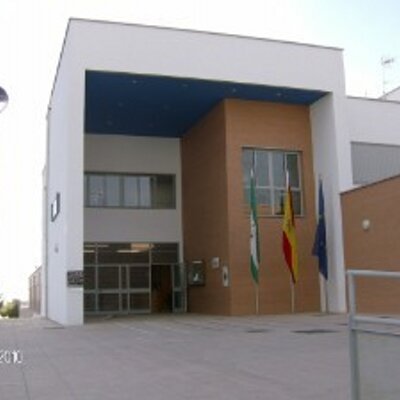 EL COLEGIO
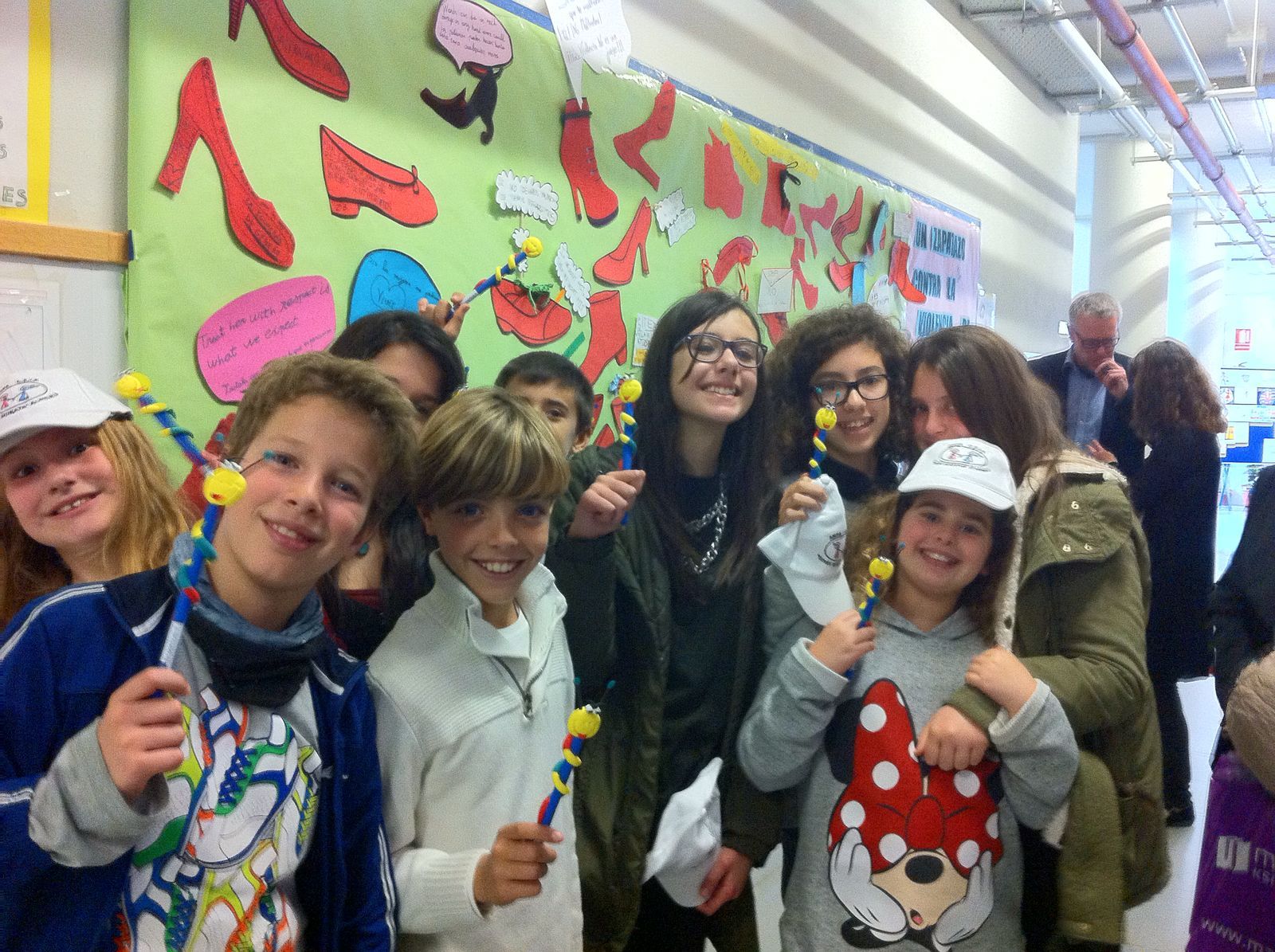 EXPERIENCIAS
Nosotras hemos visitado algunos lugares espectaculares de Almerìa, como para ejemplo, el Alcazaba, la playa de Cabo de Gata, el desierto y las cuevas de Almerìa. Todas estas experiencias han sido muy emocionantes y divertidas.
ALCAZABA
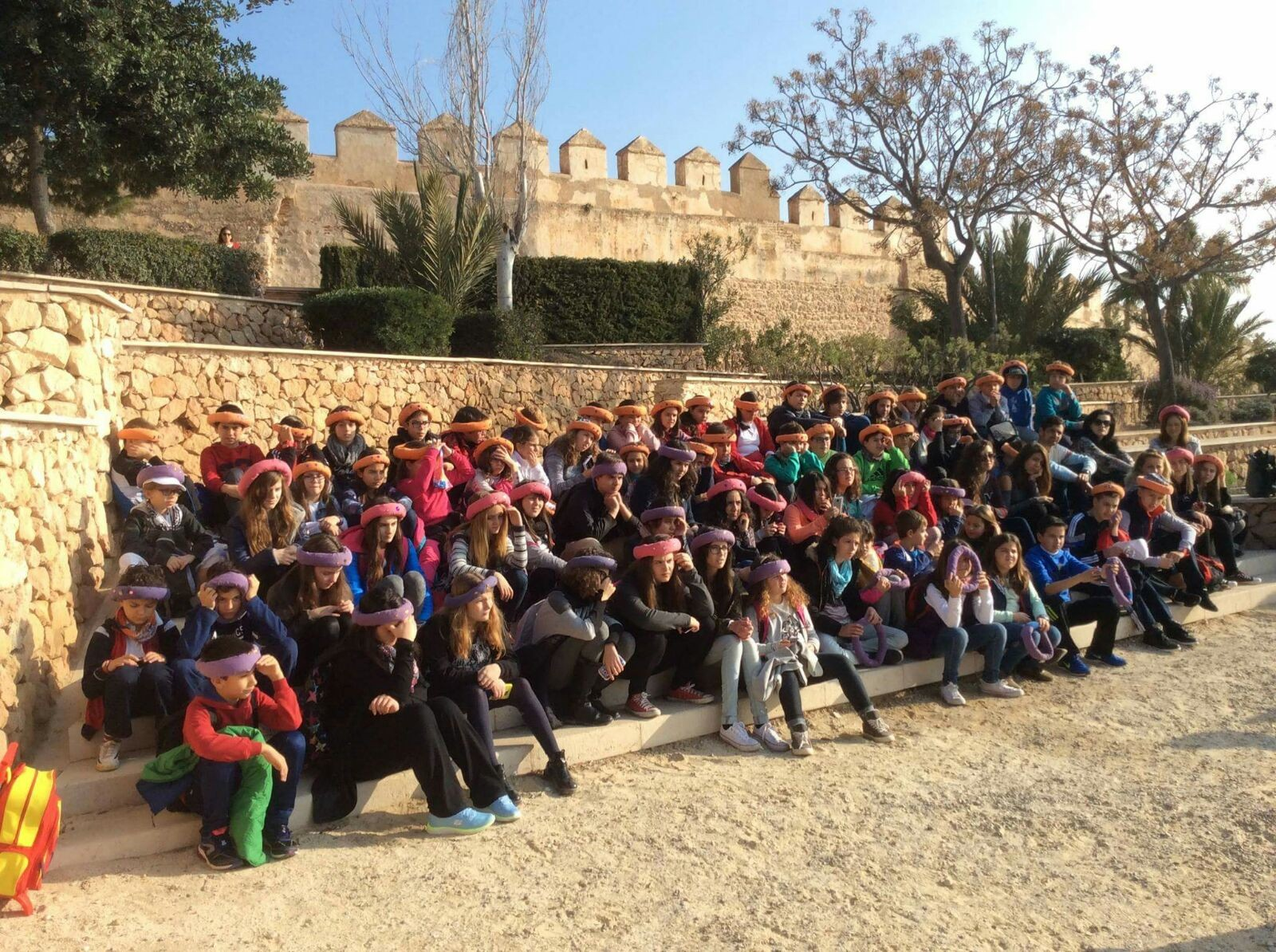 CABO DE GATA
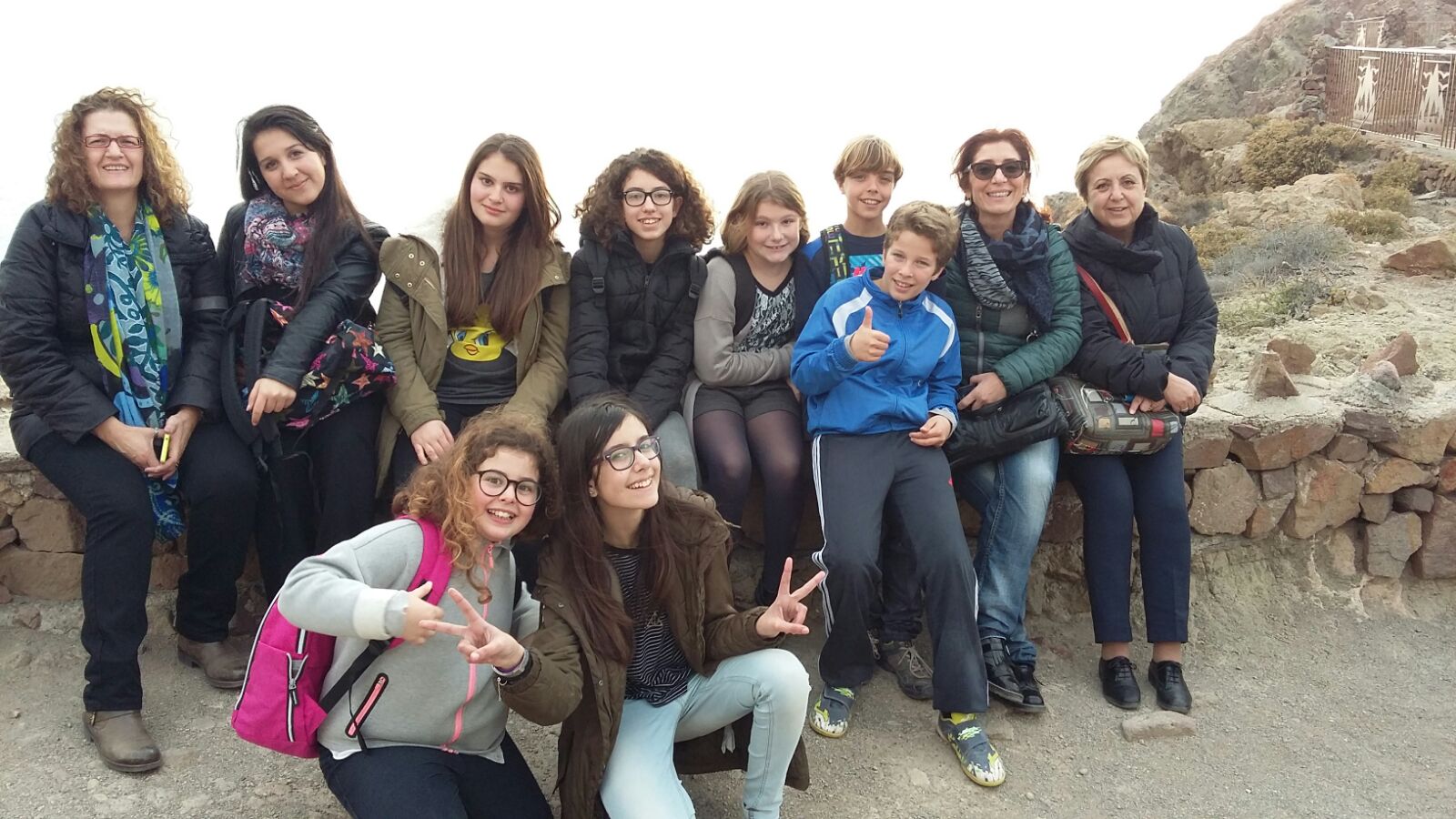 DESIERTO
LA COMIDA
En Espana hemos comido algunos platos tipicos, pero tambien hemos comido platos de otros paises que han partecipado al projecto Erasmus+.
LA PAELLA
TORTILLAS DE PATATAS
PLATO TIPICO DE ALMERIA
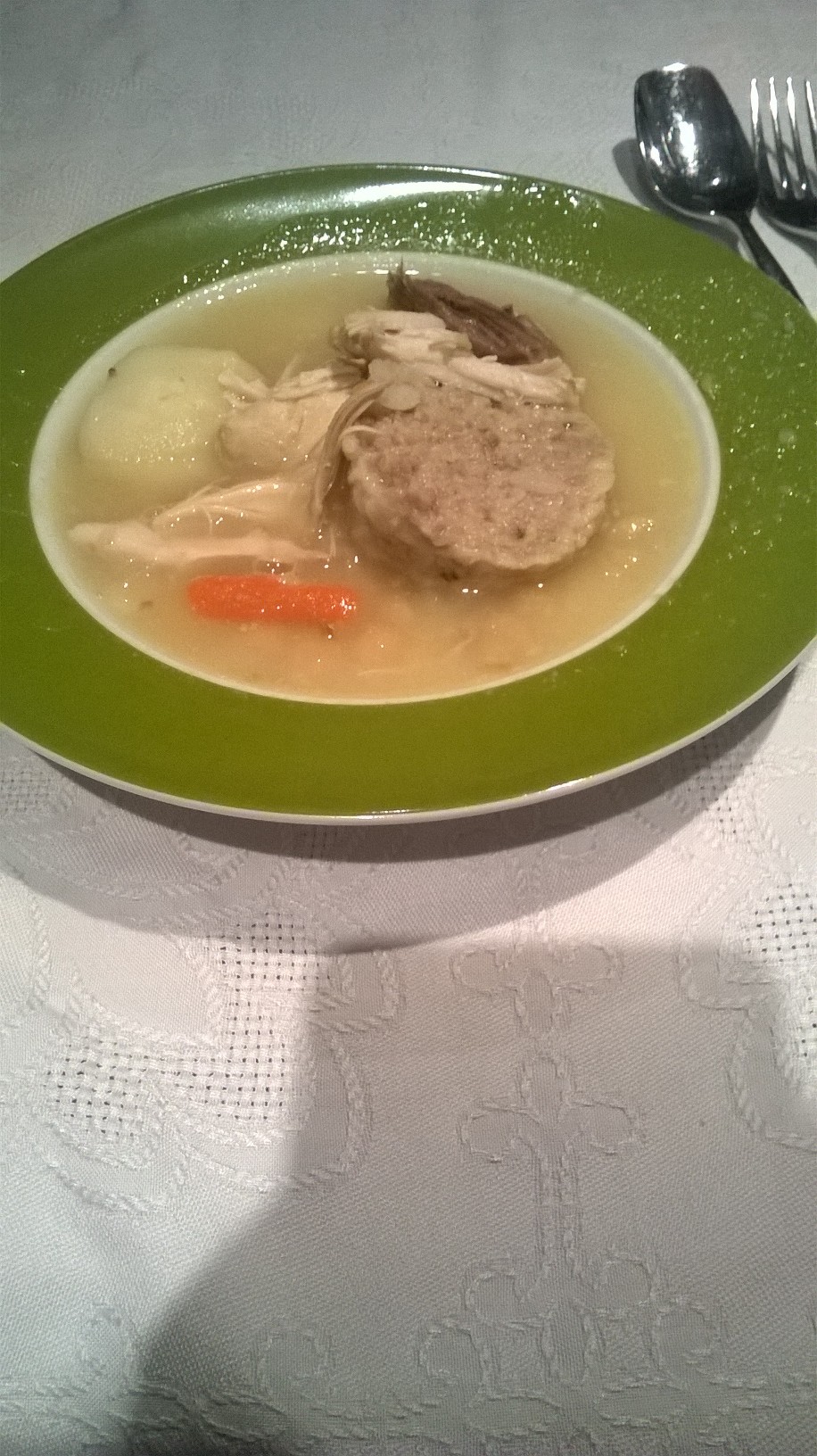 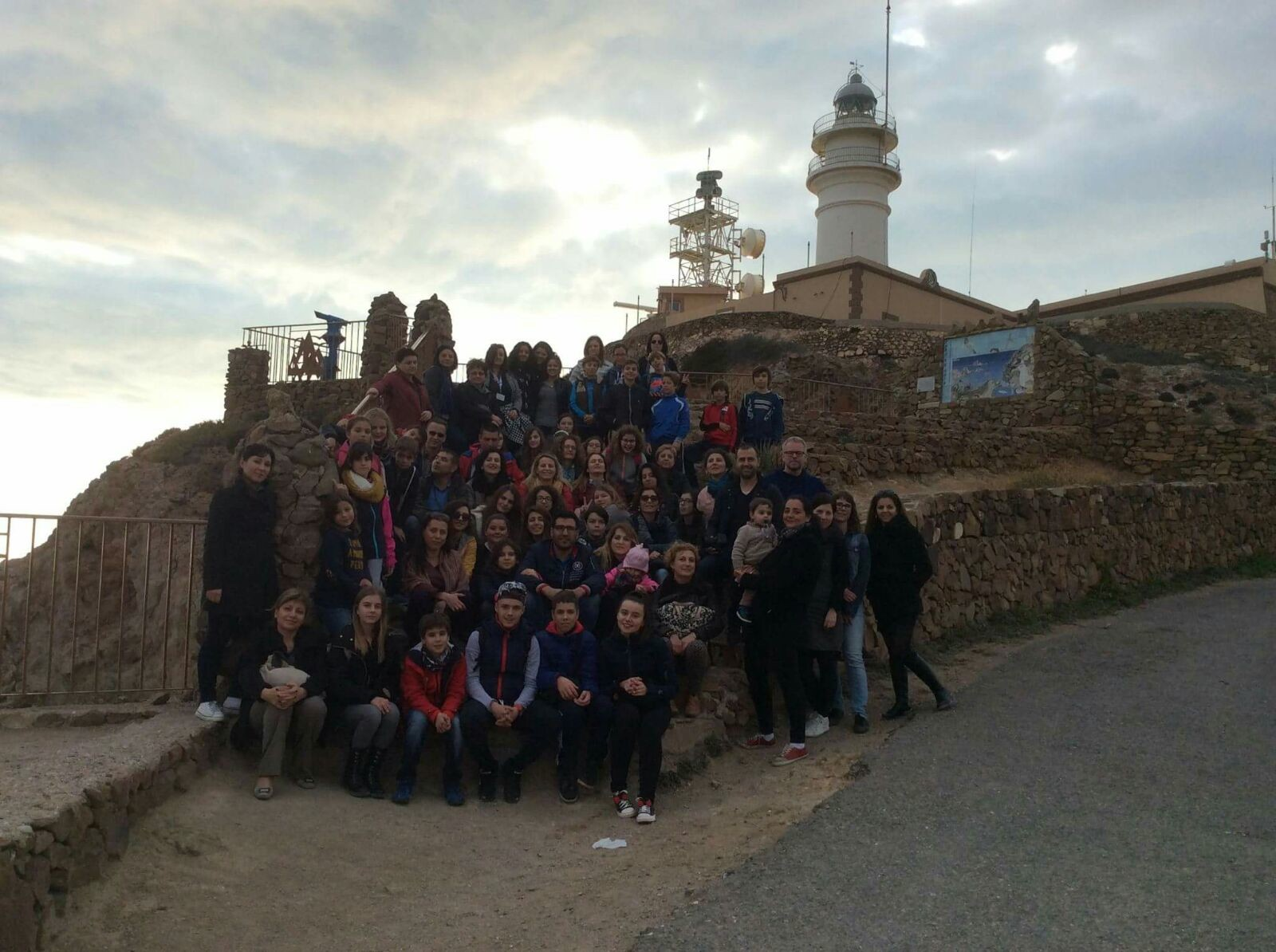 TODOS JUNTOS
Creado por 


Mariaelisa Stefanelli

Y

Mariagiulia Gargiullo